UKMO CET (monthly avges)
1974-2012
CET 1659-2012
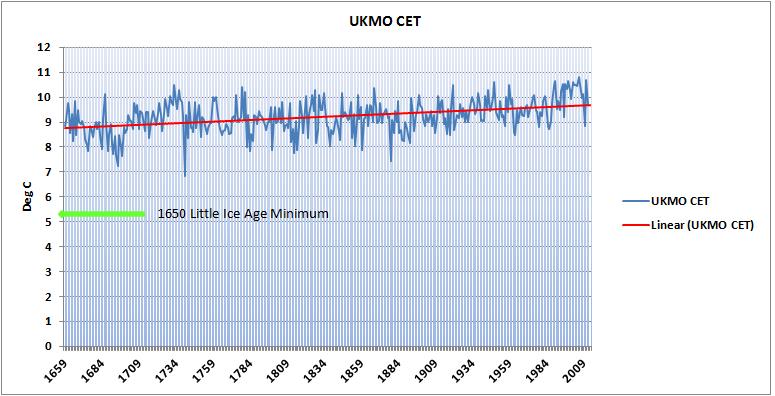 Central England Temperature
- Trend shows natural recovery from Little Ice Age
0.87 deg C in 353 years [0.025 deg C/decade]
CET FACTS
O Mt Tarumae volcanic eruption 1739
O Natural Variation – life survived
O Not catastrophic in the slightest
UKMO CET 1974/1982-2012
1974/5/6-2012
1977/8/9-2012
1980/1/2-2012
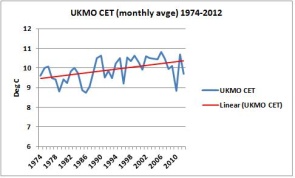 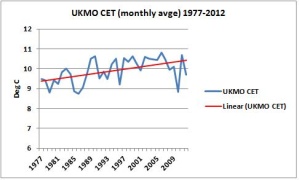 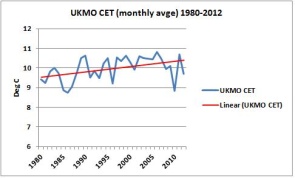 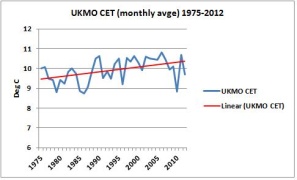 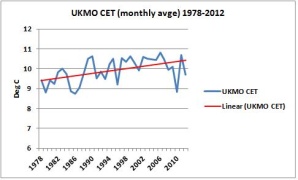 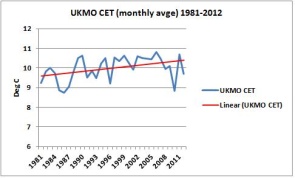 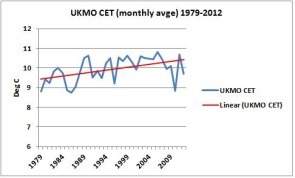 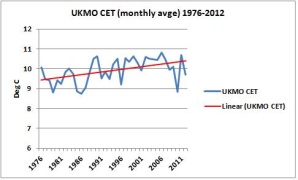 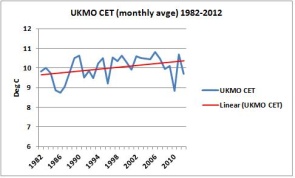 Going up
UKMO CET 1983/1991-2012
1983/4/5-2012
1986/7/8-2012
1989/1990/1-2012
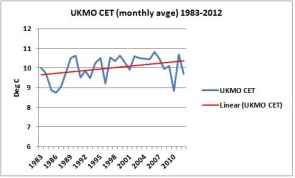 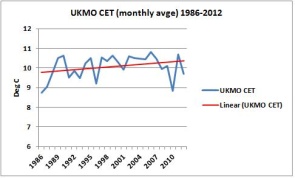 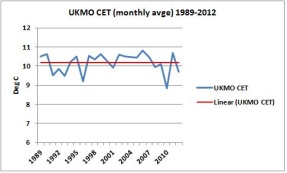 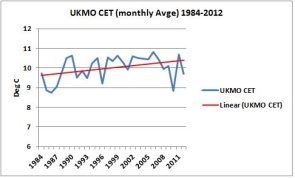 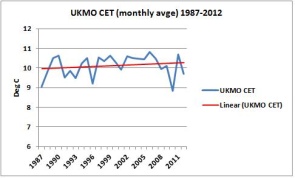 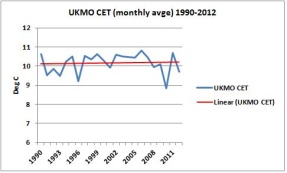 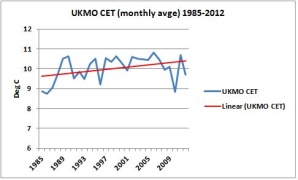 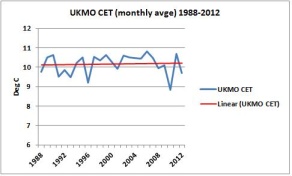 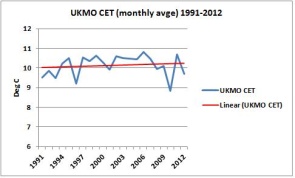 Levelling off
UKMO CET 1992/2000-2012
1992/3/4-2012
1995/6/7-2012
1998/9/2000-2012
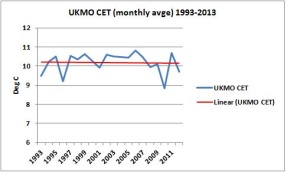 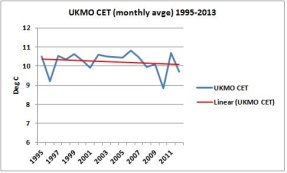 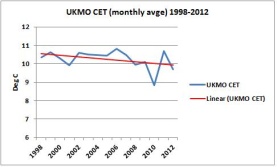 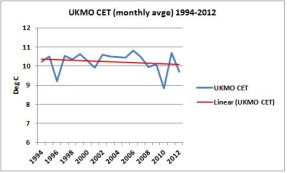 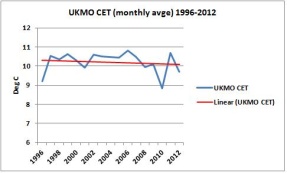 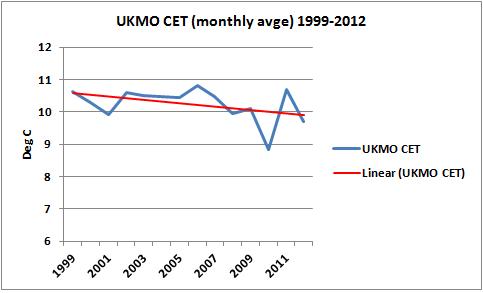 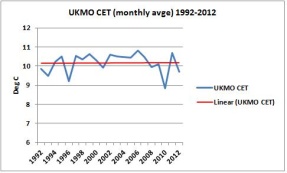 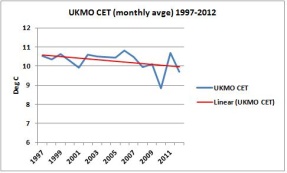 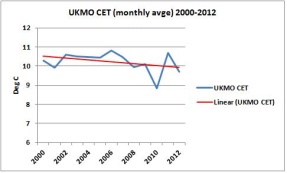 Going down
UKMO CET 2001/2003-2012
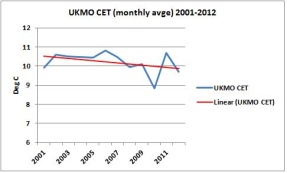 Temperature trend in the UK has been cooling since 1992  20 years
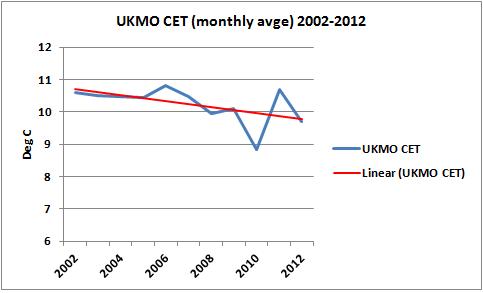 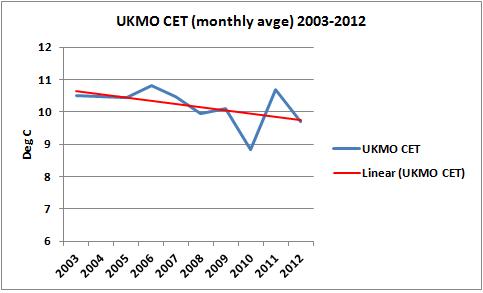 CET Raw Data
http://www.metoffice.gov.uk/hadobs/hadcet/